RIO JANEIRO - IGUAZU
Duración
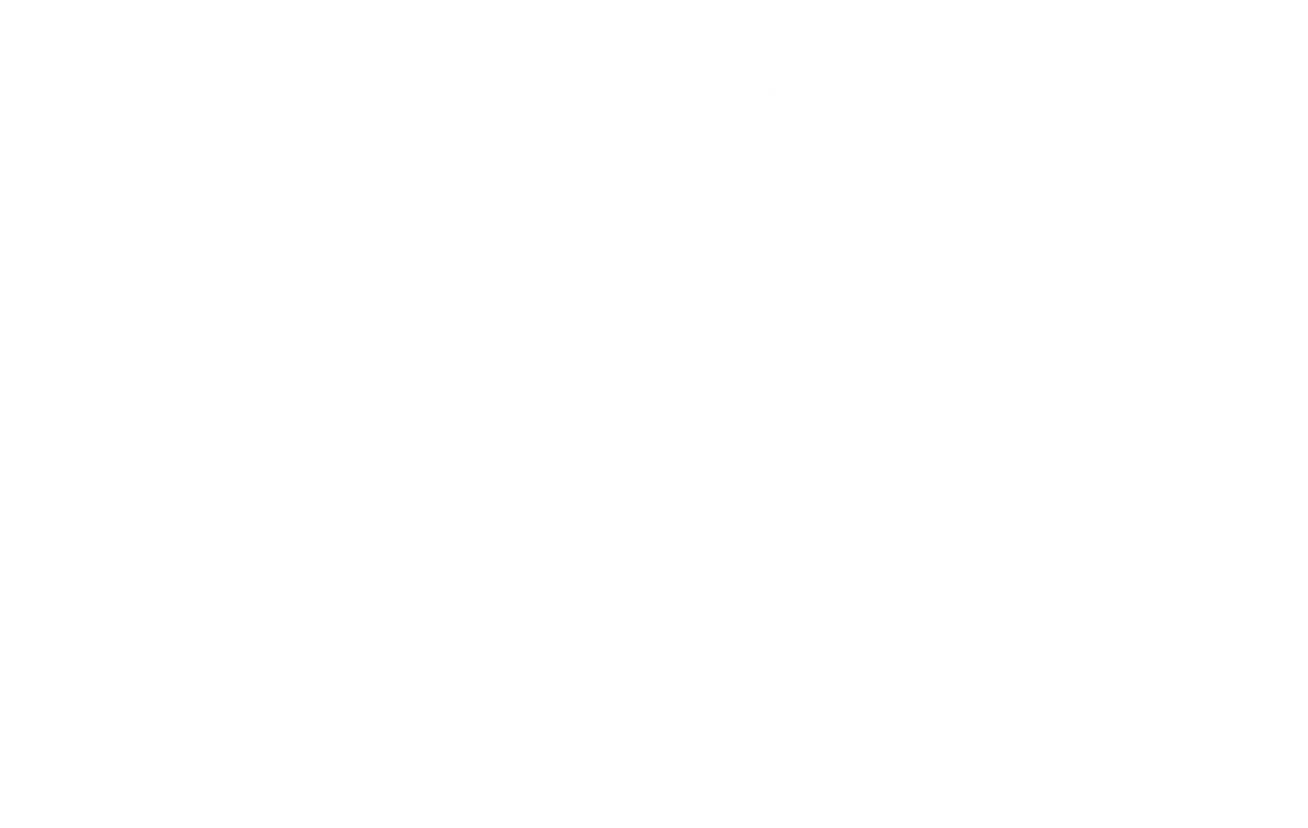 6 Días / 5 Noches.
RIO DE JANEIRO  IGUAZU
El Precio Incluye
Traslados aeropuerto – hotel – aeropuerto en servicio regular.
Traslados entre ciudades
3 Noches de alojamiento  en Rio  de Janeiro
2 Noches de alojamiento en Iguazu
Desayunos Diarios a partir del día 2
Tour Full Day Pan de Azúcar y Cristo Corcovado de Vans 
Tour Cristo Corcovado en Vans + City Tour Panorámico con almuerzo 
Tour cataratas Argentinas con ingreso
Tour cataratas Brasileras con ingreso 
TARJETA DE ASISTENCIA CON SUPLEMENTO PARA MAYORES DE 75 AÑOS
Fee Bancario
*Tarifas sujetas a Cambio sin previo aviso hasta el momento de reserva*
RIO DE JANEIRO  IGUAZU
El Precio No Incluye
Almuerzos y cenas 
Tiquetes Aéreos Internacionales en la ruta BOG/GIG/IGU/BOG
Impuestos del Tiquete “Q” “Iva” “Fee”
Gastos no especificados en el programa como llamadas telefónicas, servicio de lavandería, etc. 
Servicios no especificados
*Tarifas sujetas a Cambio sin previo aviso hasta el momento de reserva*
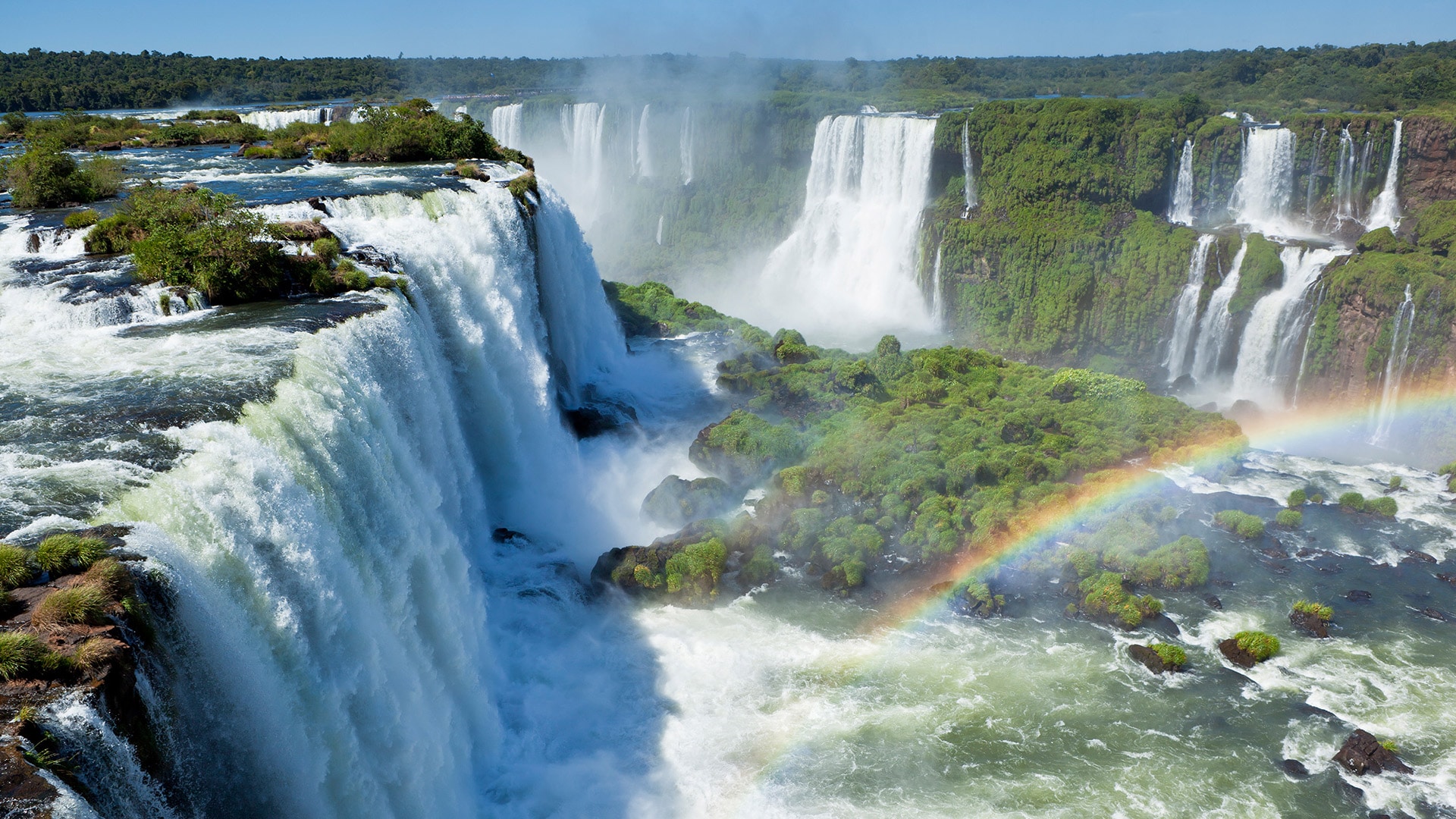 TARIFAS 2025
PRECIOS POR PERSONA EN DOLARES
Notas :
fechas o períodos especiales (Semana Santa, Feriados, Congresos, Vacaciones de
Invierno, Navidad, Año Nuevo, Carnaval, eventos deportivos etc.).
*Tarifas sujetas a Cambio sin previo aviso hasta el momento de reserva*
         *Tarifas NO aplican para festividades y eventos  *
RIO DE JANEIRO Y IGUAZU
ITINERARIO
Día 1. RIO DE JANEIRO 
Llegada y traslado al hotel. Tiempo libre.

Día 02, RIO DE JANEIRO 
Desayuno. Full Day visitando Cristo Redentor en Van, Pan de Azúcar, City Tour Panorámico. Incluye almuerzo sin bebidas.

Día 03, RIO DE JANEIRO 
Desayuno. Día libre a su disposición para conocer una de las ciudades más
hermosas de América. Posibilidad de realizar excursiones opcionales.
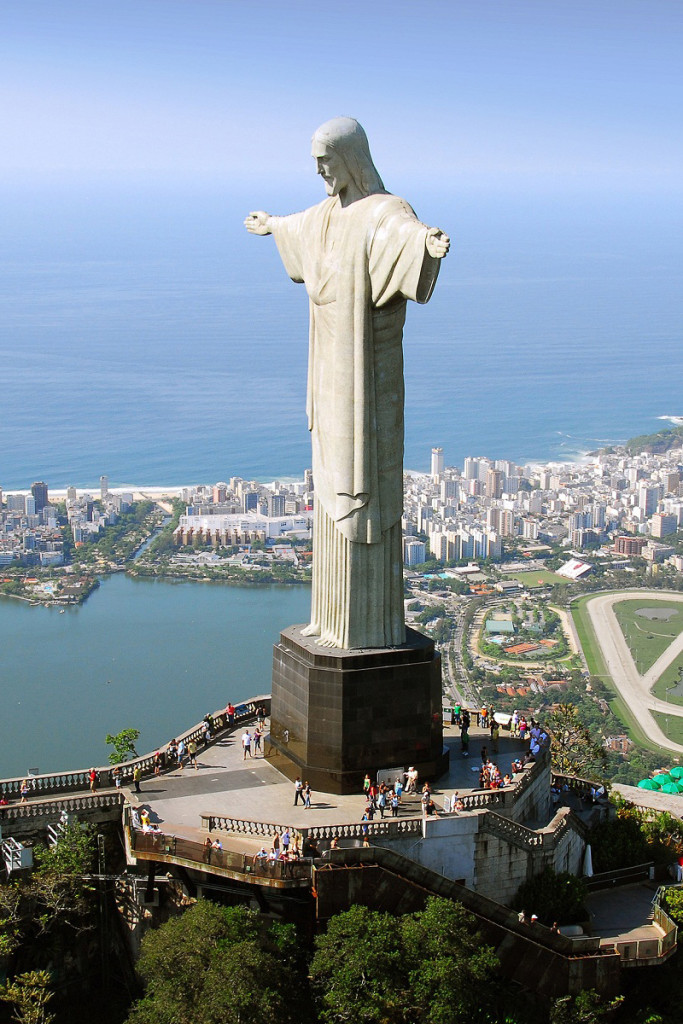 RIO JANEIRO  Y IGUAZU
ITINERARIO
Día 04, RIO DE JANEIRO  - IGUAZU
Desayuno. En Horario acordado traslados al aeropuerto para embarque con destino Iguazú. Llegada, recepción y alojamiento. Por la tarde HD para visitar las Cataratas Lado Brasilero.

Día 05, IGUAZU
Desayuno. Full Day Para visitar las Cataratas del Lado Argentino
visitando los tres circuitos, Inferior, superior y Garganta del Diablo.

Día 06, IGUAZU - BOGOTA
Desayuno. Traslado Al Aeropuerto de Foz do Iguazú

FIN DE NUESTROS SERVICIOS.
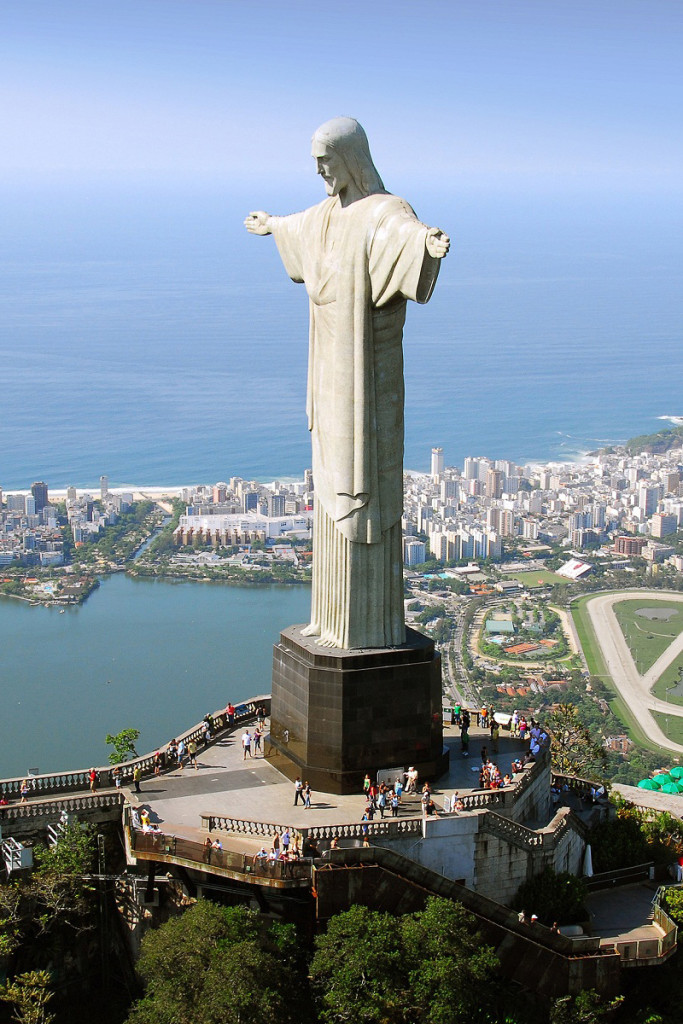 RIO JANEIRO - IGUAZU
Duración
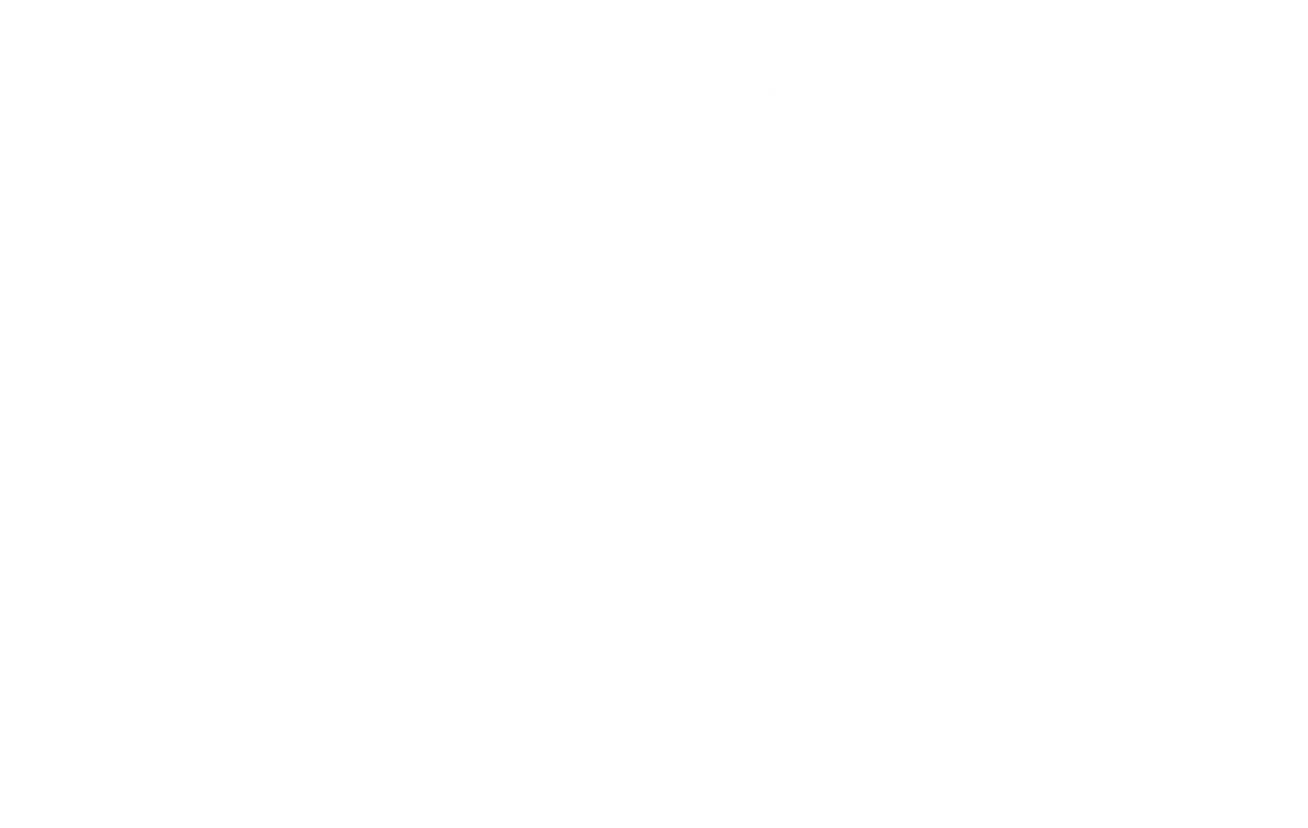 6 Días / 5 Noches.